PIANO ESTATE
SETTEMBRE-DICEMBRE 2022
TEMPI
Da settembre a dicembre 2022
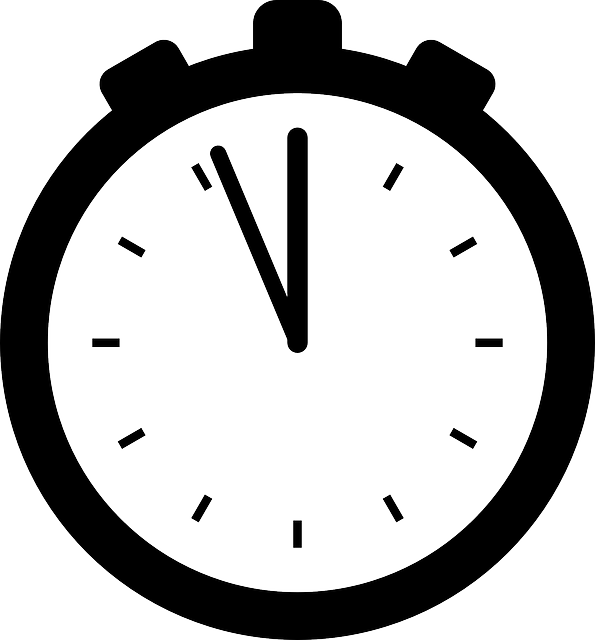 ALUNNI COINVOLTI
Alunni segnalati dal Consiglio di classe con particolare riguardo verso i ragazzi che afferiscono all’area BES, previa autorizzazione delle famiglie
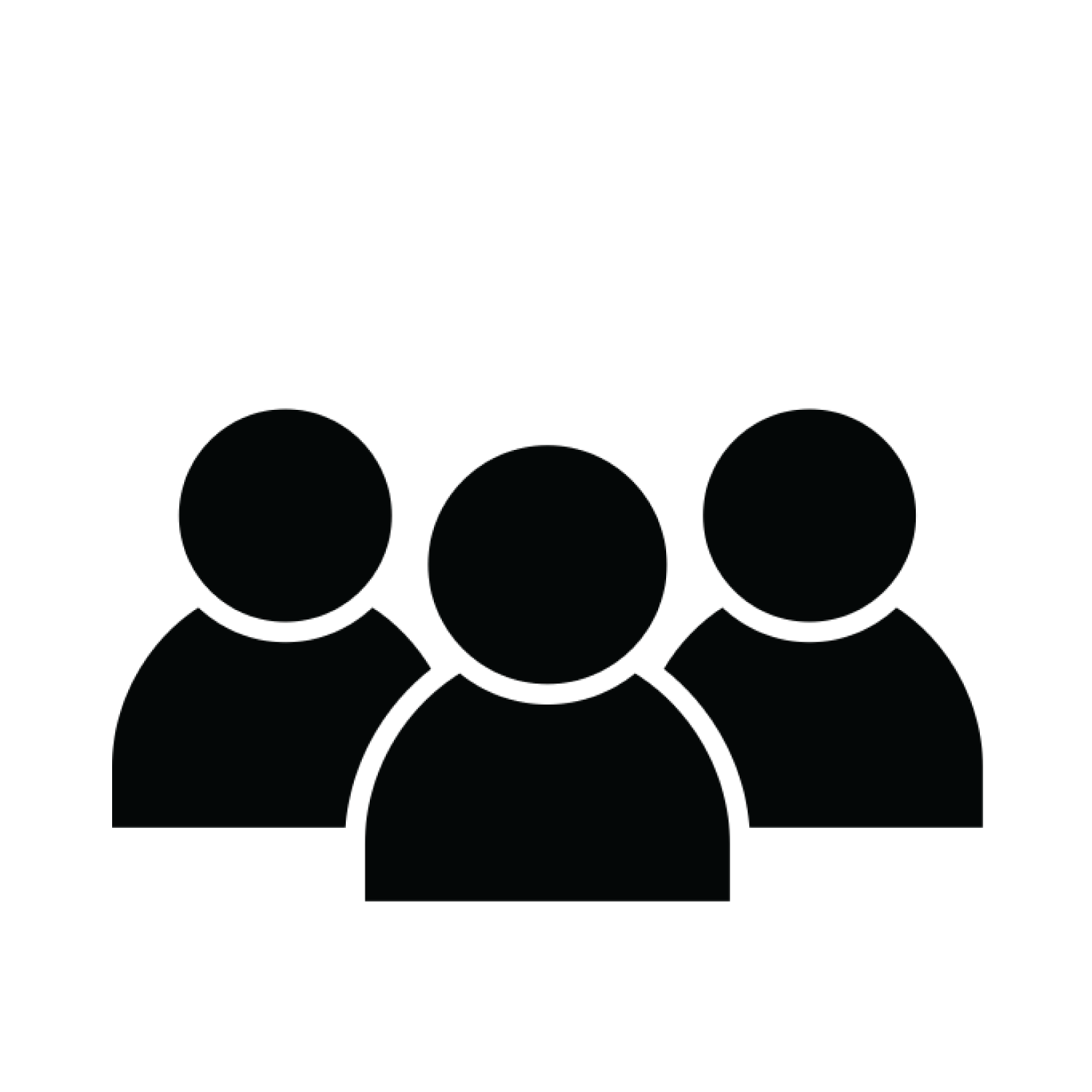 OBIETTIVI
Rinforzo e potenziamento delle competenze  relazionali, comunicative e disciplinari attraverso moduli interdisciplinari
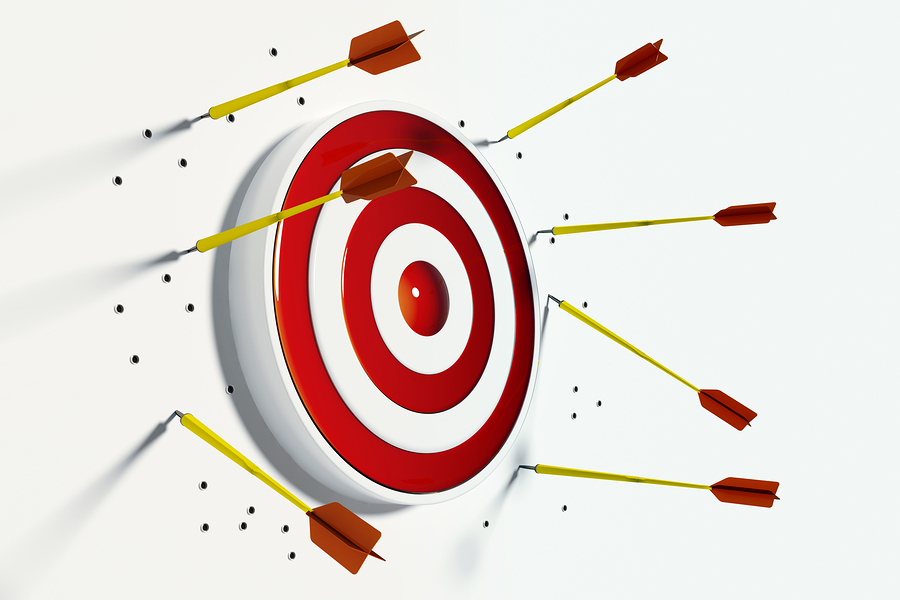 MODULI INTERDISCIPLINARI
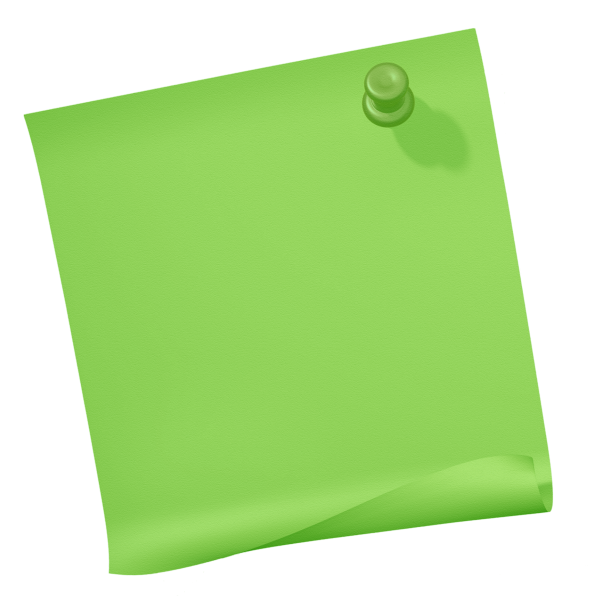 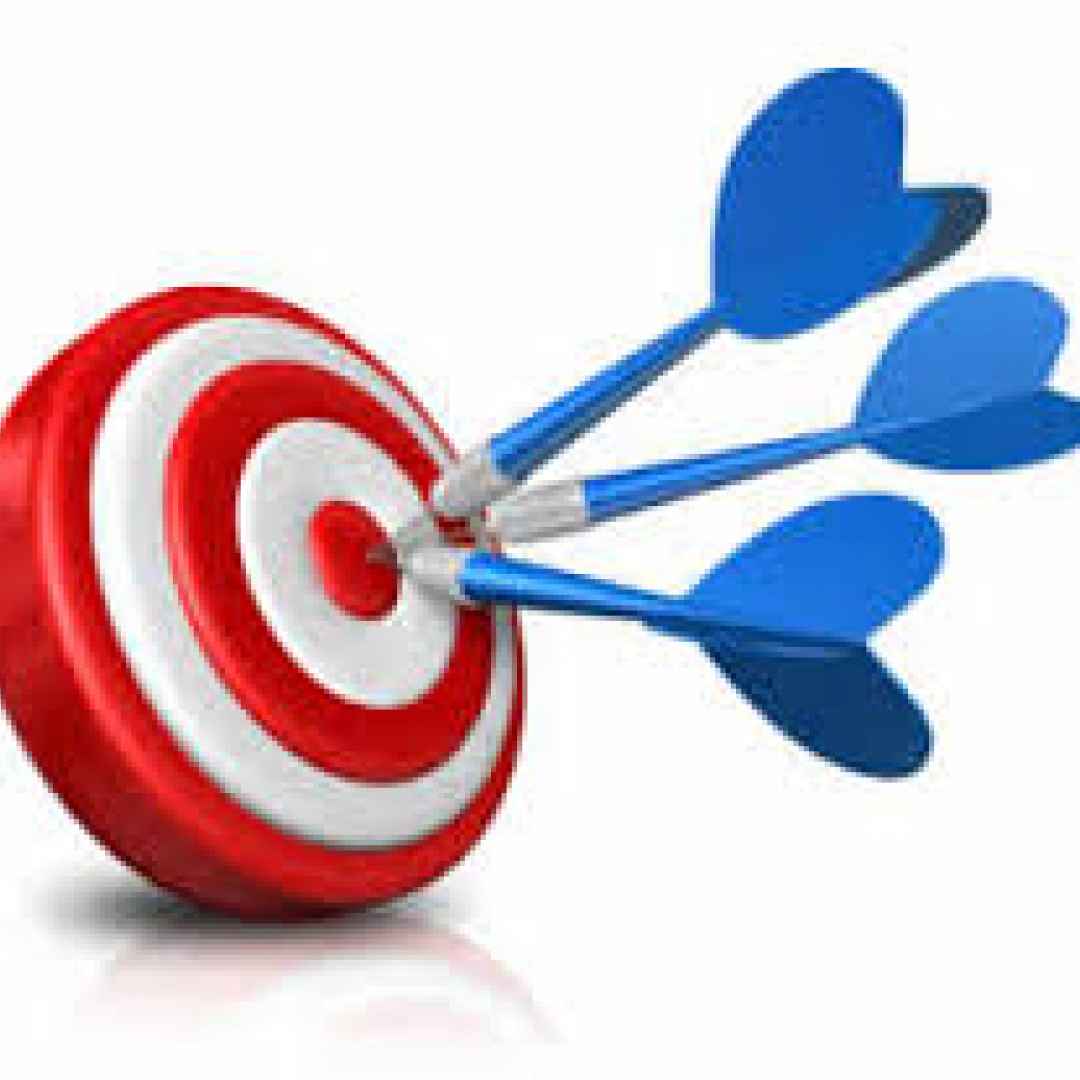 «L’ECO 
DI ABBIATEGRASSO»

UNA VERA E PROPRIA REDAZIONE ALL’OPERA PER REALIZZARE UN GIORNALINO DIGITALE
OBIETTIVI: sperimentare forme diverse di scrittura, collaborando per un obiettivo comune. 
Documentarsi, confrontarsi e sostenere un’idea.
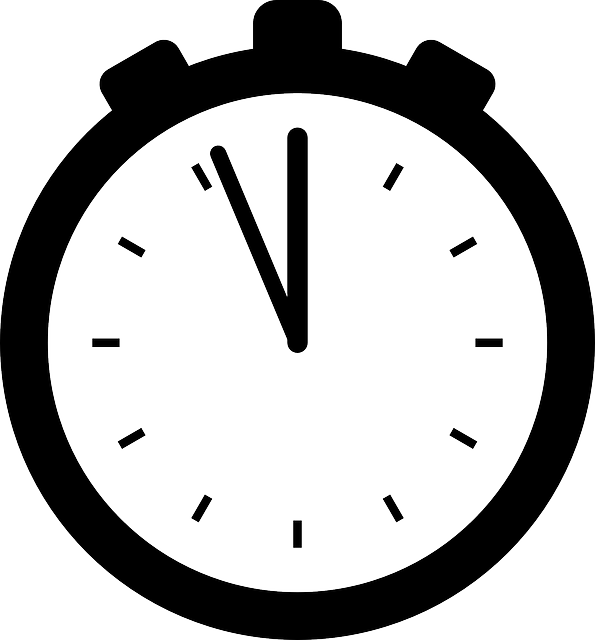 TEMPI: due ore alla settimana per 3 mesi
MODULI INTERDISCIPLINARI
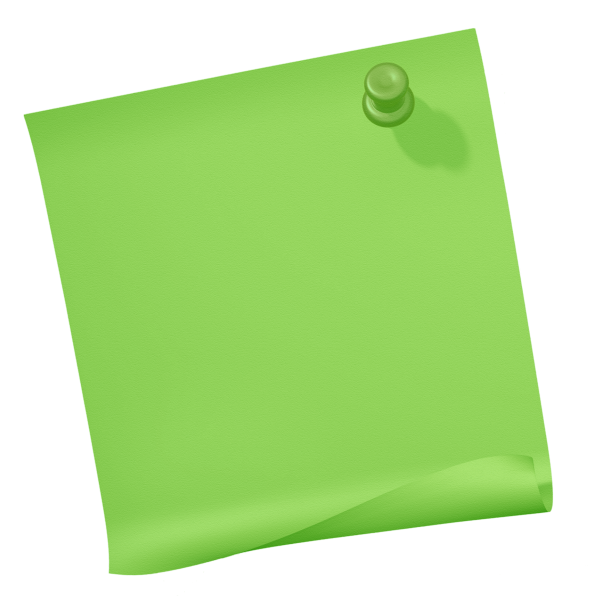 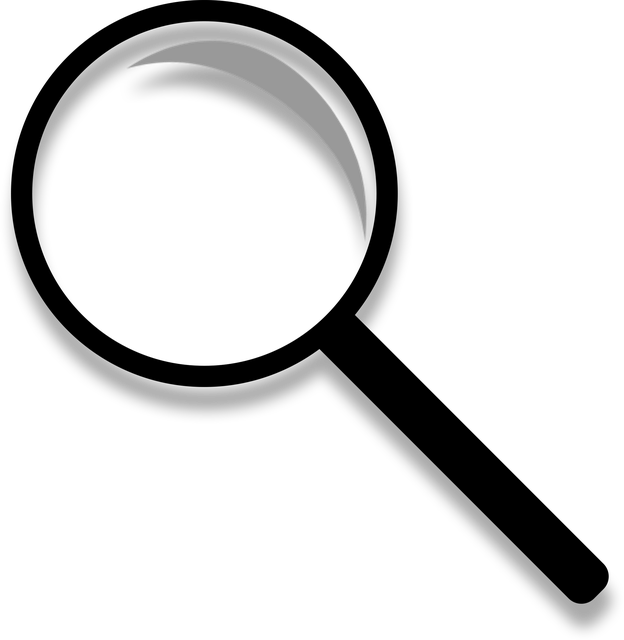 «L’ORA DEL CODICE»

PROPOSTA DI ATTIVITÀ LOGICO-MATEMATICHE E UTILIZZO DI PROGRAMMI DI CODING
attività logico-matematiche (Bebras, kangourou). 
Applicazione pratica altri programmi di coding (Scratch, code.org) 
Robot MBot.
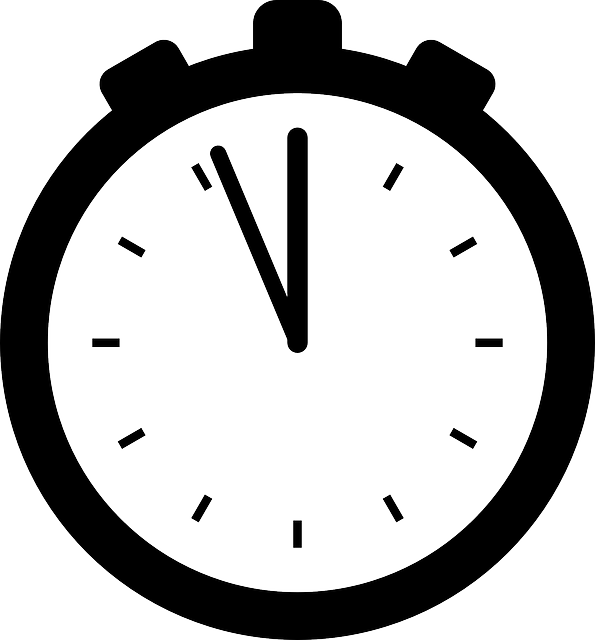 TEMPI: due ore alla settimana per 4 mesi
MODULI INTERDISCIPLINARI
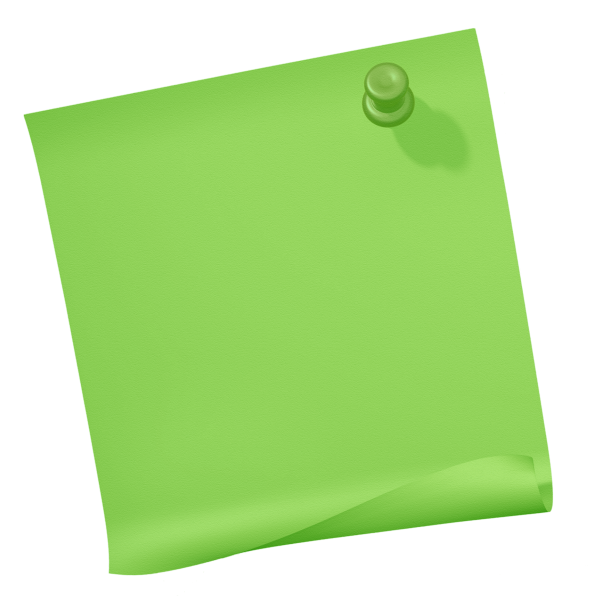 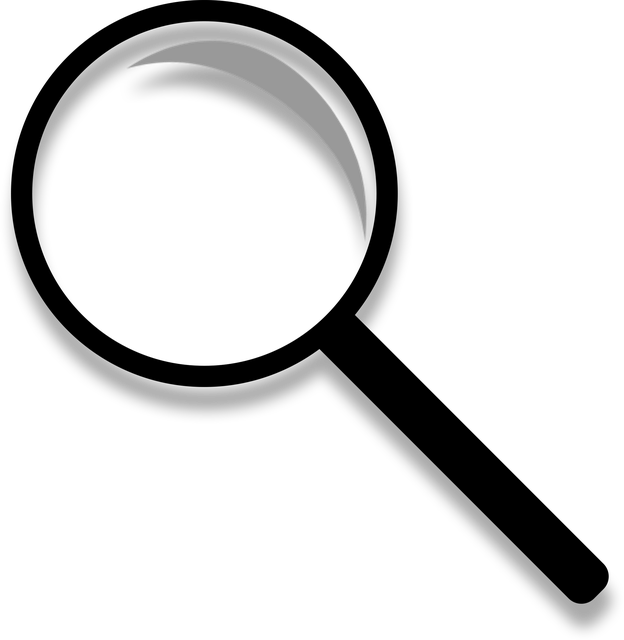 SENTI COME SUONA LA MIA SCUOLA!

PRODUZIONE DI UN BRANO MUSICALE IN TUTTE LE SUE FASI CREATIVE
Scelta del genere musicale e della tematica
Produzione di testo e musica
Arrangiamento e mastering
Pubblicazione
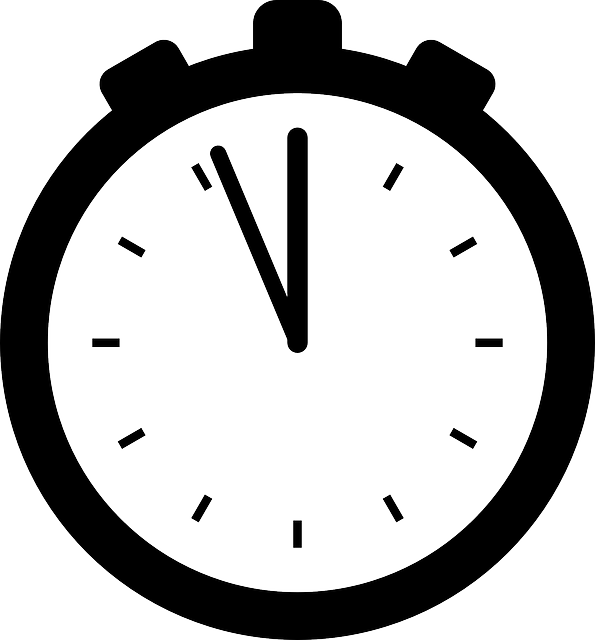 TEMPI: due ore alla settimana per 2 mesi
MODULI INTERDISCIPLINARI
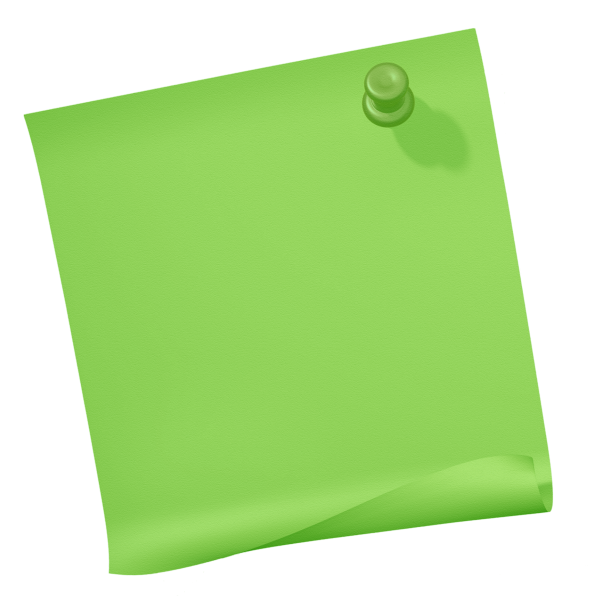 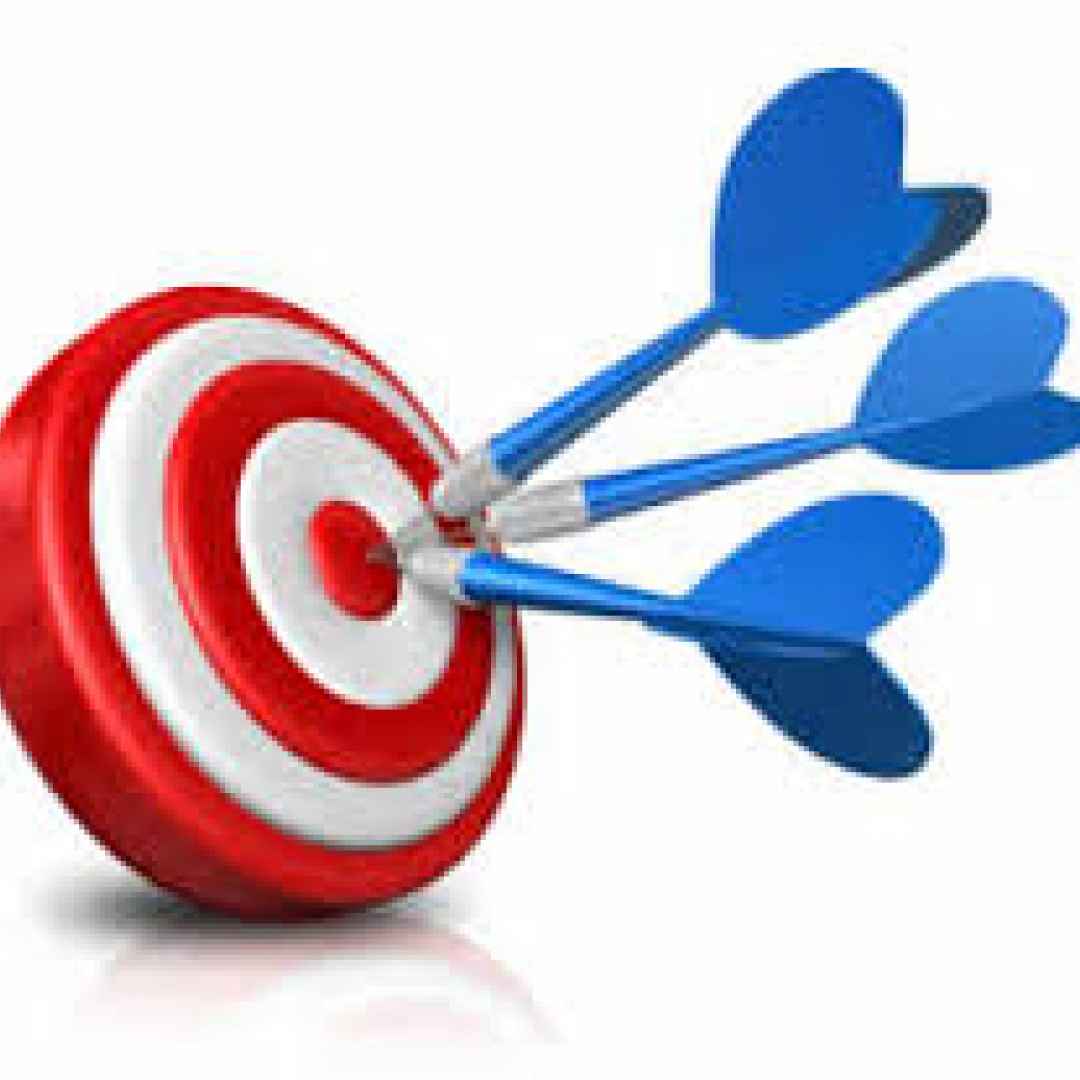 MUOVENDOMI, COMUNICO.

IL MOVIMENTO COME GIOCO DI SQUADRA E COME FORMA DI COMUNICAZIONE NON VERBALE
OBIETTIVI: Favorire una corretta relazione tra pari, sia attraverso i giochi di squadra, sia utilizzando forme di comunicazione non verbale.
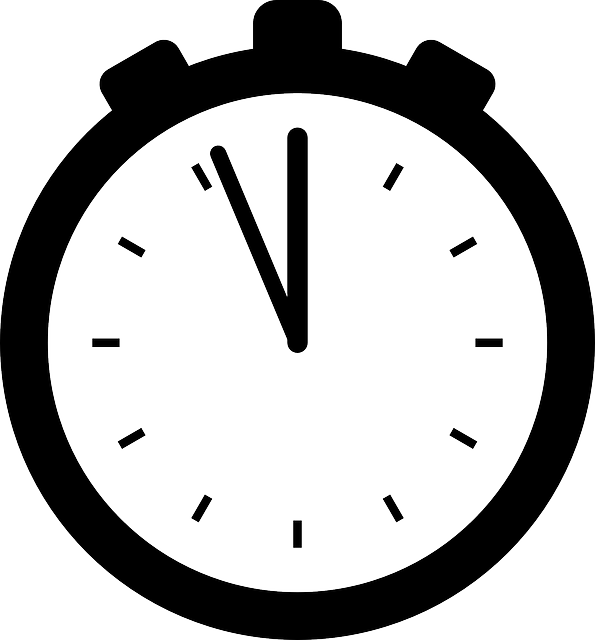 TEMPI: due ore alla settimana per 3 mesi
MODULI INTERDISCIPLINARI
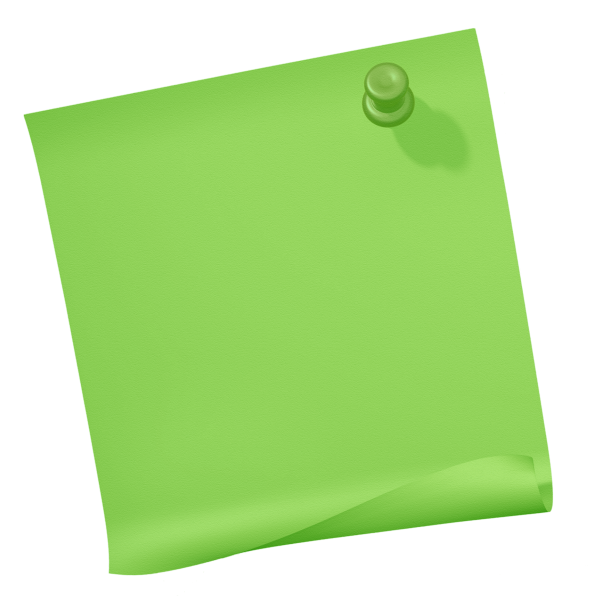 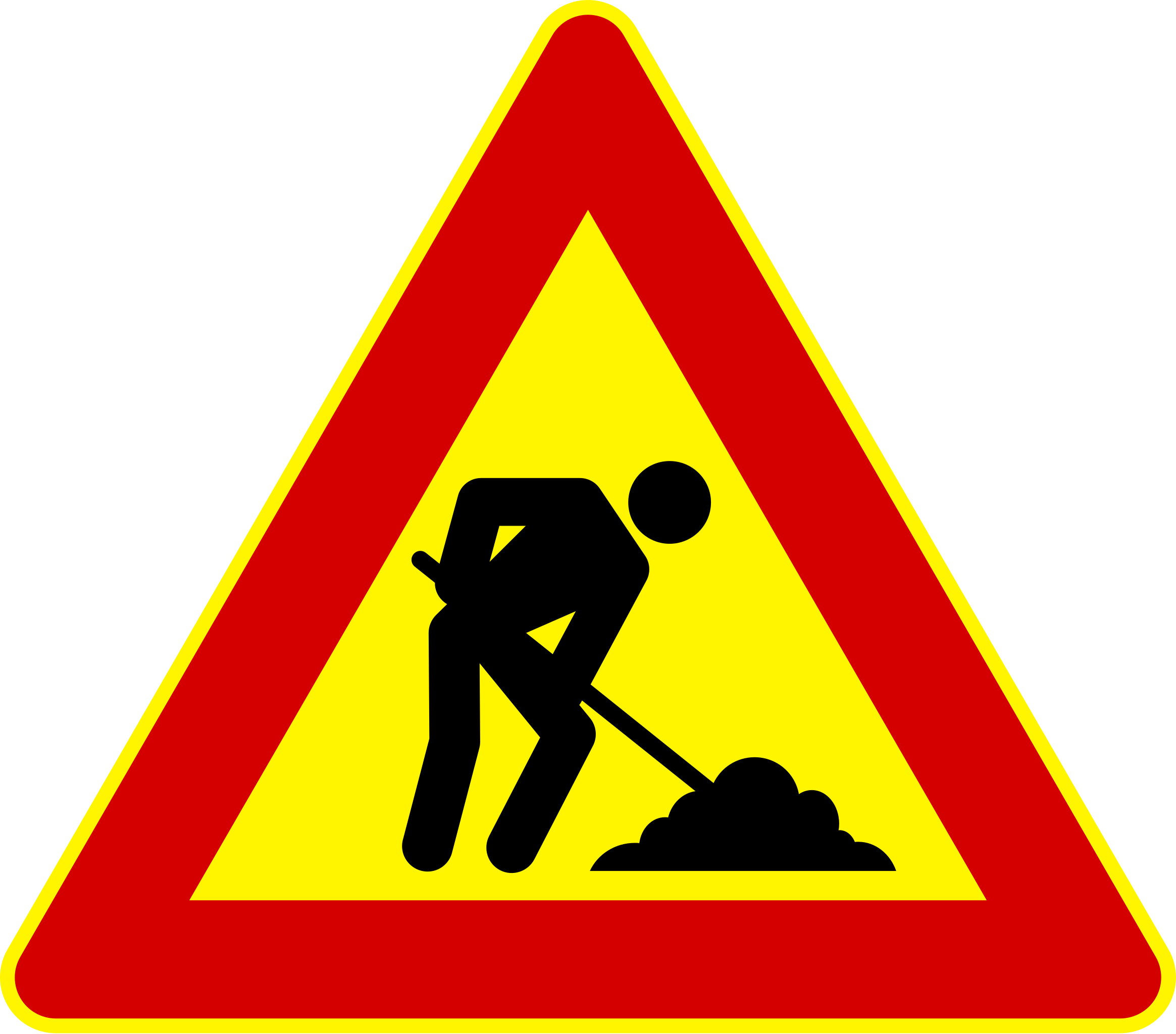 WORK IN PROGRESS
LABORATORIO
 DI ARTE
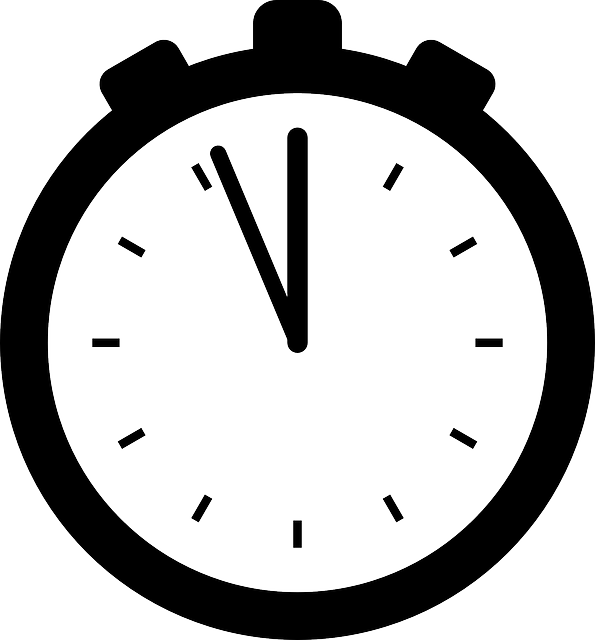 TEMPI: due ore alla settimana per 3 mesi